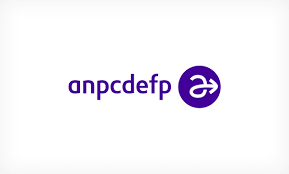 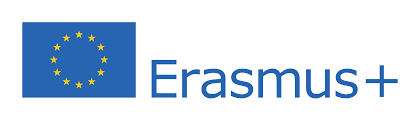 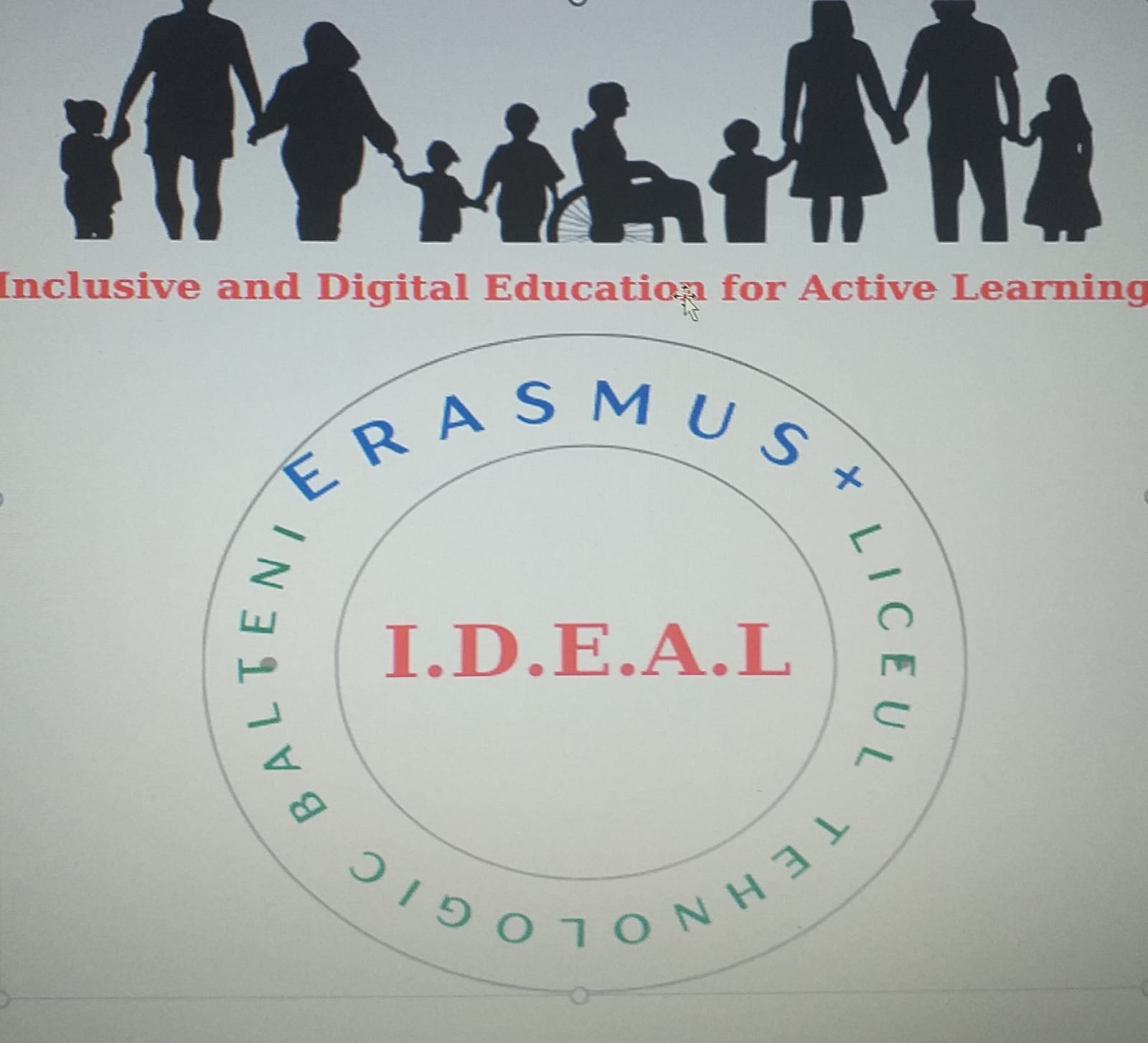 I.D.E.A.L
Inclusive and Digital Education for Active Learning
SITUAȚIA MEDIILOR GENERALE ȘI A ABSENȚELOR NEMOTIVATE; PE CLASE; LA FINALUL ANULUI ȘCOLAR 2021-2022
Întocmit,
Prof. Banța Veronica-membru în echipa de implementare